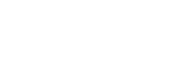 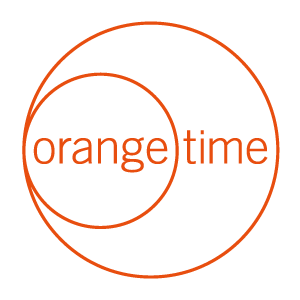 Mõtle - Konsulteeri - Planeeri
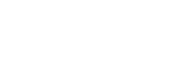 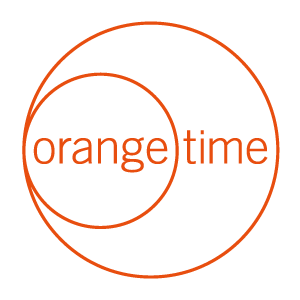 Mõtle
Eesmärk - Sihtgrupp - Aeg - Formaat - Programm 
Nõuded - Toimumiskoht  
Tehniline vajadus - Kommunikatsioon - Rahastus - Meeskond
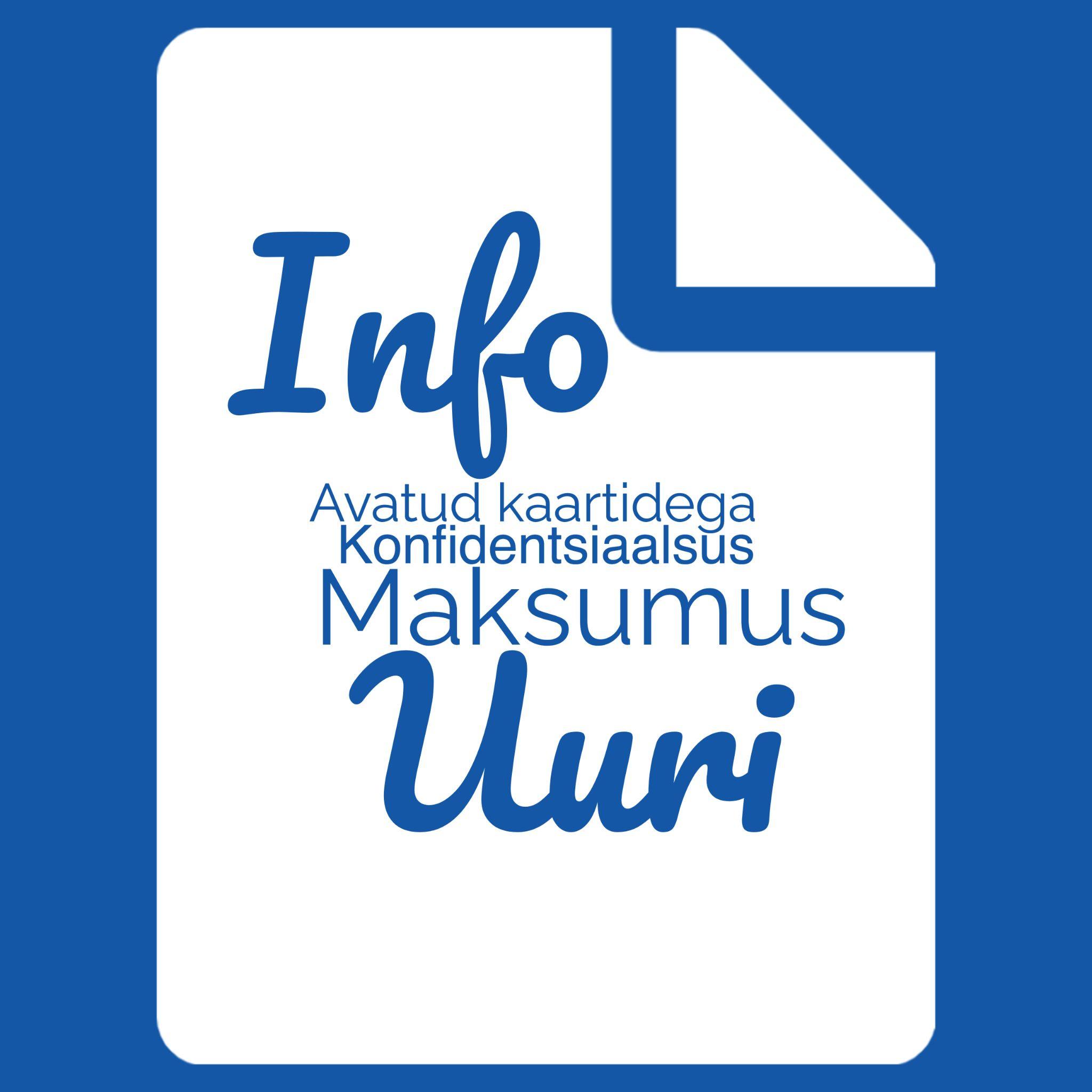 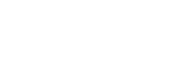 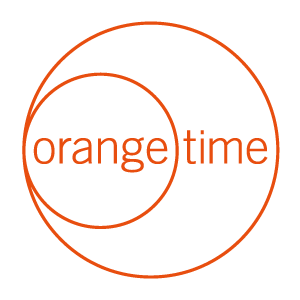 Konsulteeri
Planeeri aega
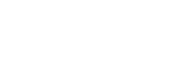 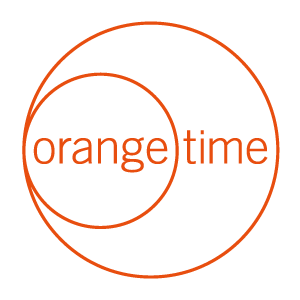 Mõtlemiseks - Uurimiseks - Konsulteerimiseks
Päringu koostamiseks - Pakkumiste koostamiseks
Hindamiseks - Tagasiside andmiseks
Kokkulepete sõlmimiseks 
Töödega alustamiseks - Projekti lõpetamiseks
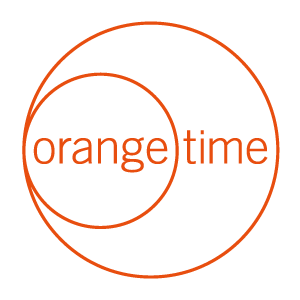 Loovlahenduse tähendus
Kontseptsioon?
Taust. Väärtused. Sihtrühm. Sõnumid. Aktuaalsed teemad.Visuaalne keel? 
Asukoht? Programm?
Ära lähtu isiklikust huvist. Võimalusel vürtsita programmi.
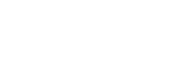 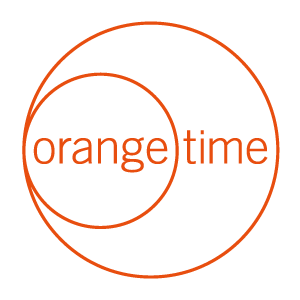 Korraldusfirma kaasamine - miks?
Know-how.
Tegevusplaan ja eelarve. Abi ootamatustel.
Ülevaade toimuvast, trendid.
Mis asi on Metaverse??
Õppimine iseseisvaks korraldamiseks.
Alati ei pea kaasama.

Ajaline võit.
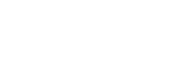 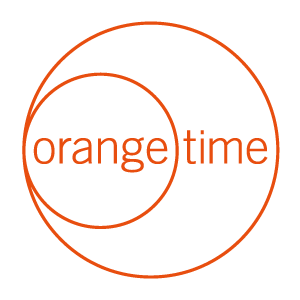 Millist eeltööd peaks tegema?
Korraldusfirma panustab oma aega. Tutvu ja küsi. 
Võib-olla leiad partneri ilma detailset pakkumist küsimata?
Vähem on parem.
Austa enda ja teiste aega. 

Tervikteenus või osaline lahendus?Millised on ootused?
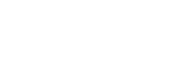 Tehniline kirjeldus
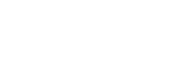 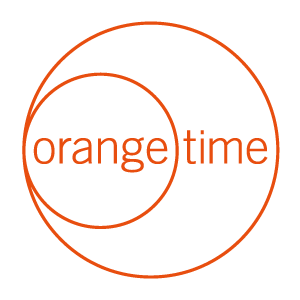 Millist eeltööd peaks tegema?
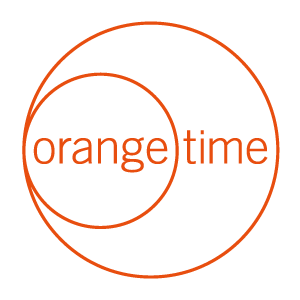 Nõuded teenusepakkujale.
Mis teenuseid pakub, tiimiliikmed, kogemus ja kas raamatupidamine on korras?

Materjalid.
Loovlahendus, tehniline kirjeldus, eelarve, kogemus ja meeskond.
Pakkumiste võrdlemine.
Koosta päring mis on lihtsasti võrreldav.

Tähtajad.
Jäta aega pakkujale ja iseendale.
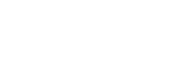